КУРСКИЙ ГОСУДАРСТВЕННЫЙ МЕДИЦИНСКИЙ УНИВЕРСИТЕТ

УЧЕНЫЙ СОВЕТ
СОВЕРШЕНСТВОВАНИЕ МЕХАНИЗМОВ ВНУТРЕННЕЙ НЕЗАВИСИМОЙ ОЦЕНКИ КАЧЕСТВА ОБРАЗОВАНИЯ В ДЕЯТЕЛЬНОСТИ УНИВЕРСИТЕТА
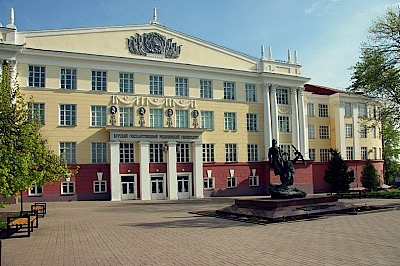 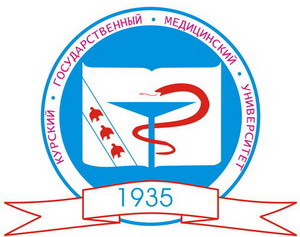 Начальник УМУ
профессор А.И. Овод
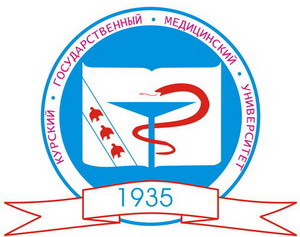 НЕЗАВИСИМАЯ ОЦЕНКА КАЧЕСТВА ОБРАЗОВАНИЯ направлена на получение сведений
об образовательной деятельности, 
о качестве подготовки обучающихся 
и реализации образовательных программ
 и включает в себя:
1) независимую оценку качества подготовки обучающихся
2) независимую оценку качества условий осуществления образовательной деятельности организациями, осуществляющими образовательную деятельность
2
ФЗ №273 «Об образовании в РФ»,  статья 95
1. Формирование максимально объективной оценки качества подготовки обучающихся по результатам освоения образовательных программ;
2. Совершенствование структуры и актуализация содержания образовательных программ, реализуемых в образовательной организации;
3. Совершенствование ресурсного обеспечения образовательного процесса в образовательной организации;
4. Повышение компетентности и уровня квалификации педагогических работников образовательной организации, участвующих в реализации образовательных программ;
Основными целями 
проведения ВНОКО 
в образовательной организации 
являются
5. Повышение мотивации обучающихся к успешному освоению образовательных программ;
6. Усиление взаимодействия образовательной организации с профильными предприятиями и организациями по вопросам совершенствования образовательного процесса;
7. Противодействие коррупционным проявлениям в ходе реализации образовательного процесса.
3
1) оценка качества основных образовательных программ;
2) организация и проведения ВНОКО подготовки обучающихся;
Основными
 компонентами ВНОКО, используемыми КГМУ, являются
3) организация и проведения ВНОКО работы профессорско-преподавательского состава университета;
4) организация и проведения ВНОКО материально-технического обеспечения;
5) актуализация локальных актов университета, процедур ВНОКО.
4
Основной элемент ВНОКО
 «Организация и проведения ВНОК подготовки обучающихся»
 включает в себя следующие процедуры:
проведение контроля сформированности результатов обучения по ранее изученным дисциплинам
оценка текущего контроля успеваемости
проведение промежуточной аттестации обучающихся
проведение и участие в олимпиадах, конкурсах по дисциплинам
осуществление промежуточной аттестации обучающихся по итогам выполнения плановых и внеплановых курсовых, дипломных и выпускных квалификационных работ
подготовка портфолио учебных и внеучебных достижений обучающихся
оценка результатов государственной итоговой аттестации
участие обучающихся в проектной деятельности
проведение входного контроля в начале изучения дисциплин
проведение первичной аккредитации выпускников и т.д.
5
1) оценка качества основных образовательных программ;
2) организация и проведения ВНОКО подготовки обучающихся;
Основными
 компонентами ВНОКО, используемыми КГМУ, являются
3) организация и проведения ВНОКО работы профессорско-преподавательского состава университета;
4) организация и проведения ВНОКО материально-технического обеспечения;
5) актуализация локальных актов университета, процедур ВНОКО.
6
Основные направления совершенствования  ВНОКО в  КГМУ
1. В состав комиссий для проведения промежуточной аттестации включать ППС,  не проводивших занятия,  представителей организаций и предприятий,  соответствующих образовательной программе. 
2. В состав комиссий для проведения промежуточной аттестации включать представителей организаций и предприятий, на базе которых проводилась практика, проведение аттестаций непосредственно на базе,  рецензирование оценочных материалов представителями организаций и предприятий соответствующих образовательной программе. 
3.  Защита курсовых,  дипломных – 1) антиплагиат,  2) представители работодателей,  3) публичность,  4) рецензирование студентами старших курсов у студентов младших курсов.
4. Осуществление ВНОК работы ППС в рамках проведения курсов педагогического мастерства.
5. Наличие СП,  отвечающих  за организацию  ВНОКО в университете.
6. Локальное нормативное обеспечение университета,  регламентирующее процедуры ВНОКО.
7. Организация ВНОКО в рамках  проведения контроля наличия у обучающихся форсированности результатов обучения по ранее изученным дисциплинам.  Установление минимального периода времени с момента проведения промежуточной аттестации по дисциплине до проведения контроля  наличия у обучающихся сформированных  результатов обучения по соответствующей дисциплине.
7
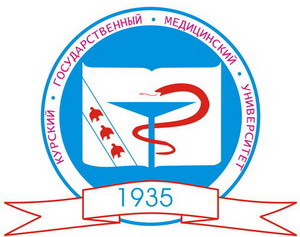 Благодарю за внимание!
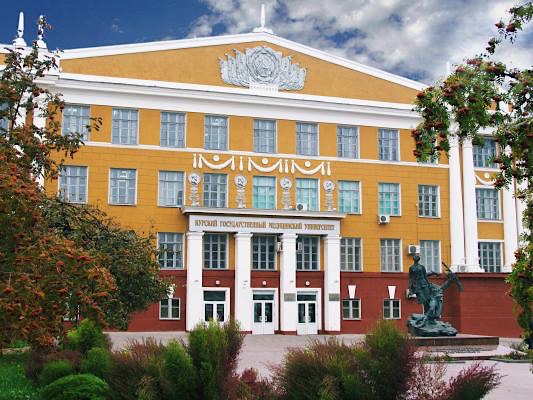 8